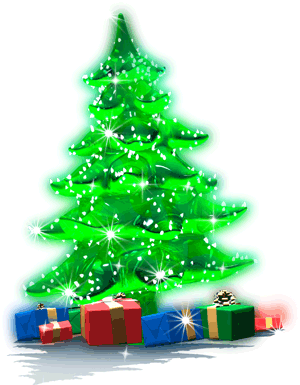 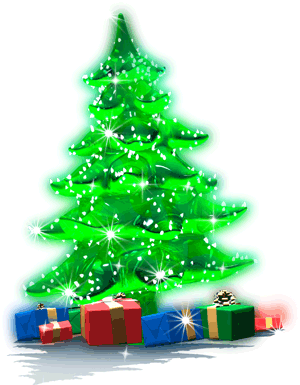 Отгадай загадки, в отгадках  у которых «растёт» ель.
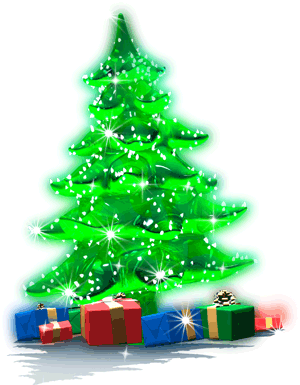 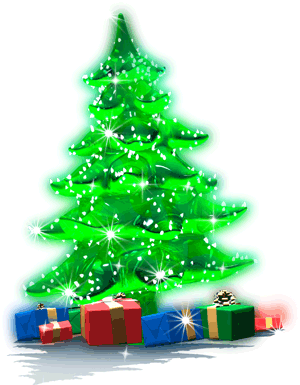 Загадка 1
Она под Новый год
 В гости к нам придёт! Стройная, пушистая, 
С огнями золотистыми.
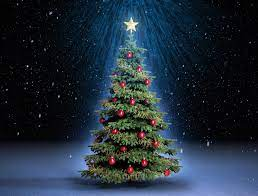 Она под Новый год
 В гости к нам придёт! Стройная, пушистая, 
С огнями золотистыми.
Загадка 2
Кто зимой метет и злится, 
Дует, воет и кружится,
 Стелет белую постель?
 Это - снежная...
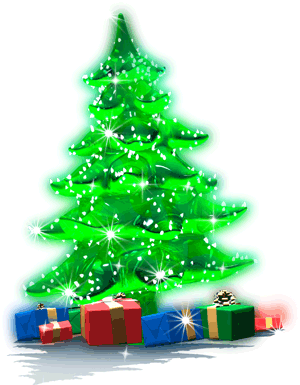 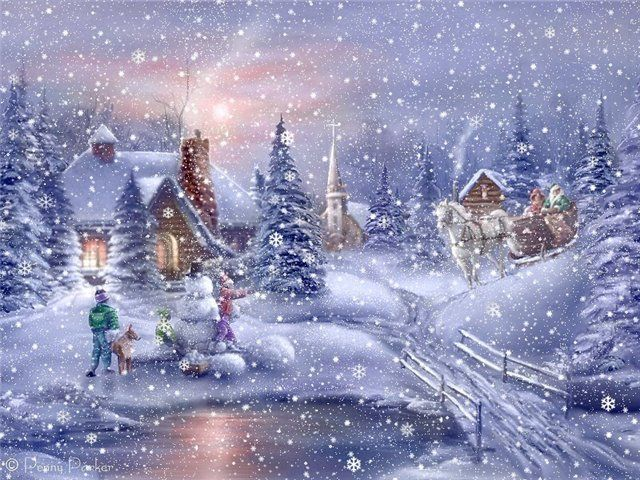 Кто зимой метет и злится, 
Дует, воет и кружится,
 Стелет белую постель?
 Это - снежная...
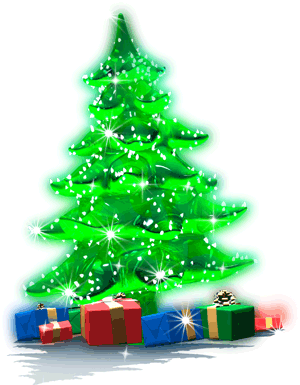 Загадка 3
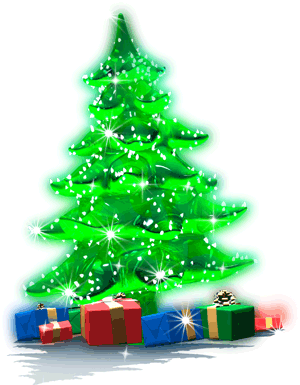 Сахаристая рубашка,Сверху — яркая бумажка.Ярких вкусов карусель.Что же это?
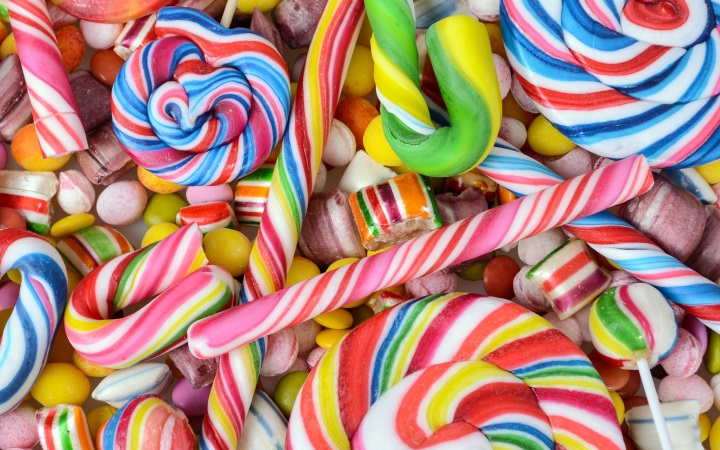 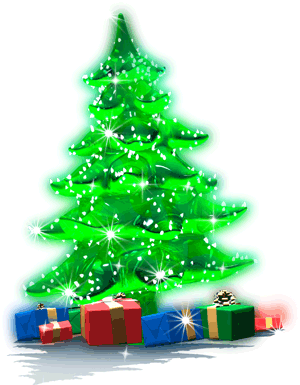 Сахаристая рубашка,Сверху — яркая бумажка.Ярких вкусов карусель.Что же это?
Загадка 4
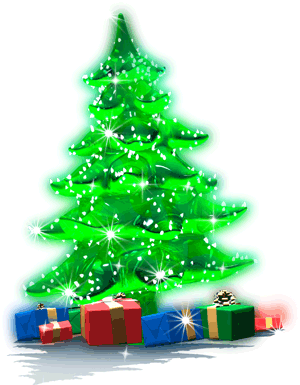 С виду он как рыжий мяч,
 Только вот не мчится вскачь.
 В нём полезный витамин —
 Это спелый...
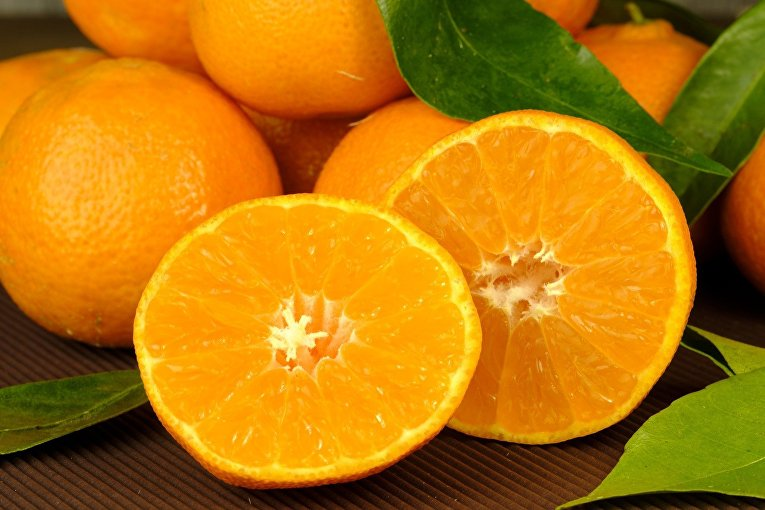 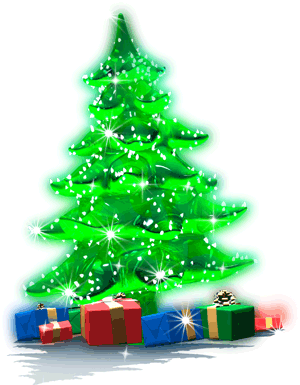 С виду он как рыжий мяч,
 Только вот не мчится вскачь.
 В нём полезный витамин —
 Это спелый...
Загадка 5
Со звонком он в зал придёт
Место нужно займёт.
Посмотрев спектакль хороший,
Он похлопает в ладоши.
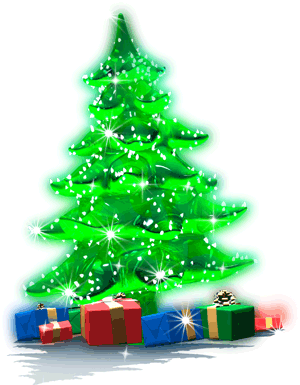 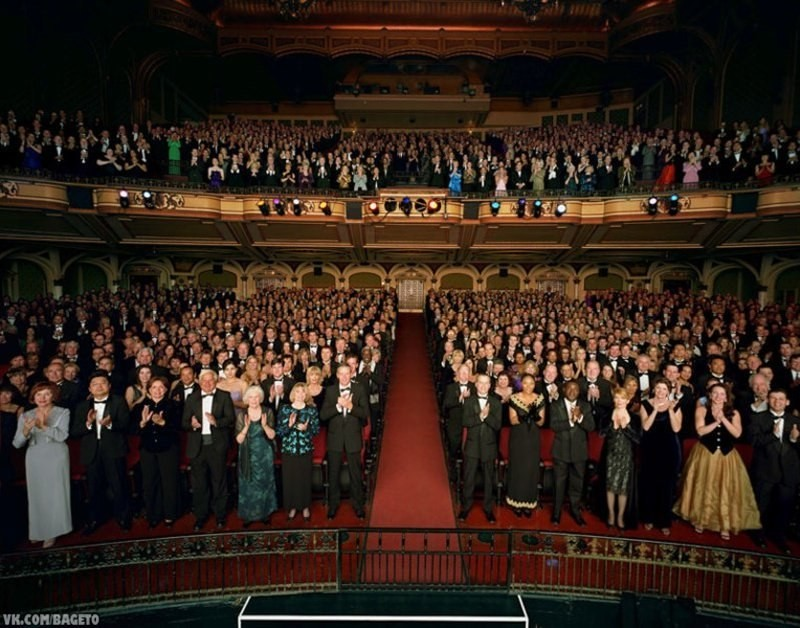 Со звонком он в зал придёт
Место нужно займёт.
Посмотрев спектакль хороший,
Он похлопает в ладоши.
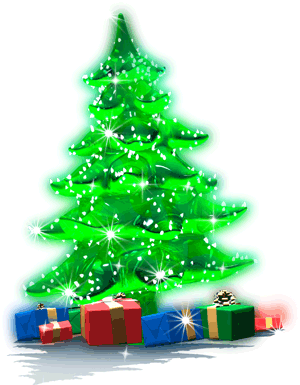 Загадка 6
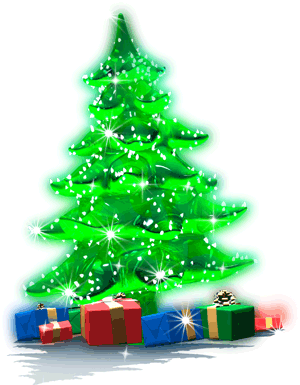 Что копали из земли, Жарили, варили?
 Что в золе мы испекли, Ели и хвалили.
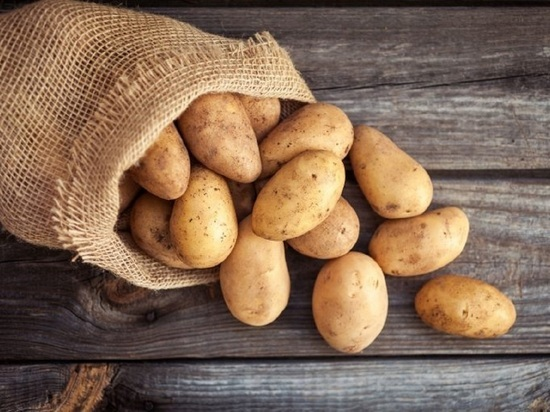 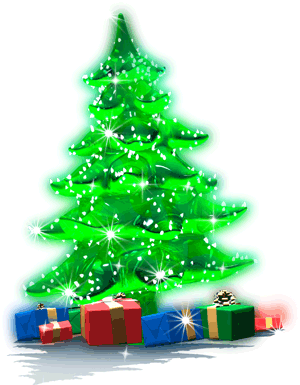 Что копали из земли, Жарили, варили?
 Что в золе мы испекли, Ели и хвалили.
Загадка 7
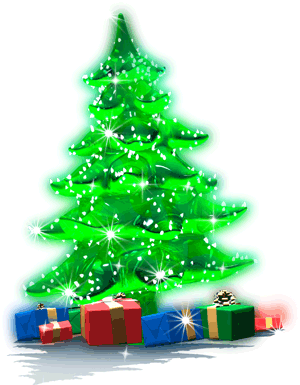 Когда на улице метель,
 Когда на улице капель,
 Идем мы дружно в школу. Он старый мой знакомый. 
На моей спине сидит, 
А внутри себя хранит
 Тетрадки, книжки, акварель.
 Он называется…
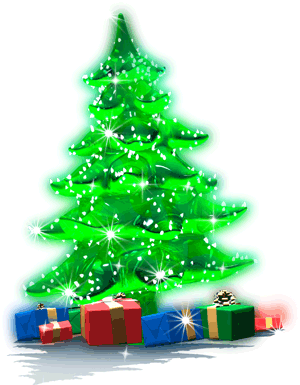 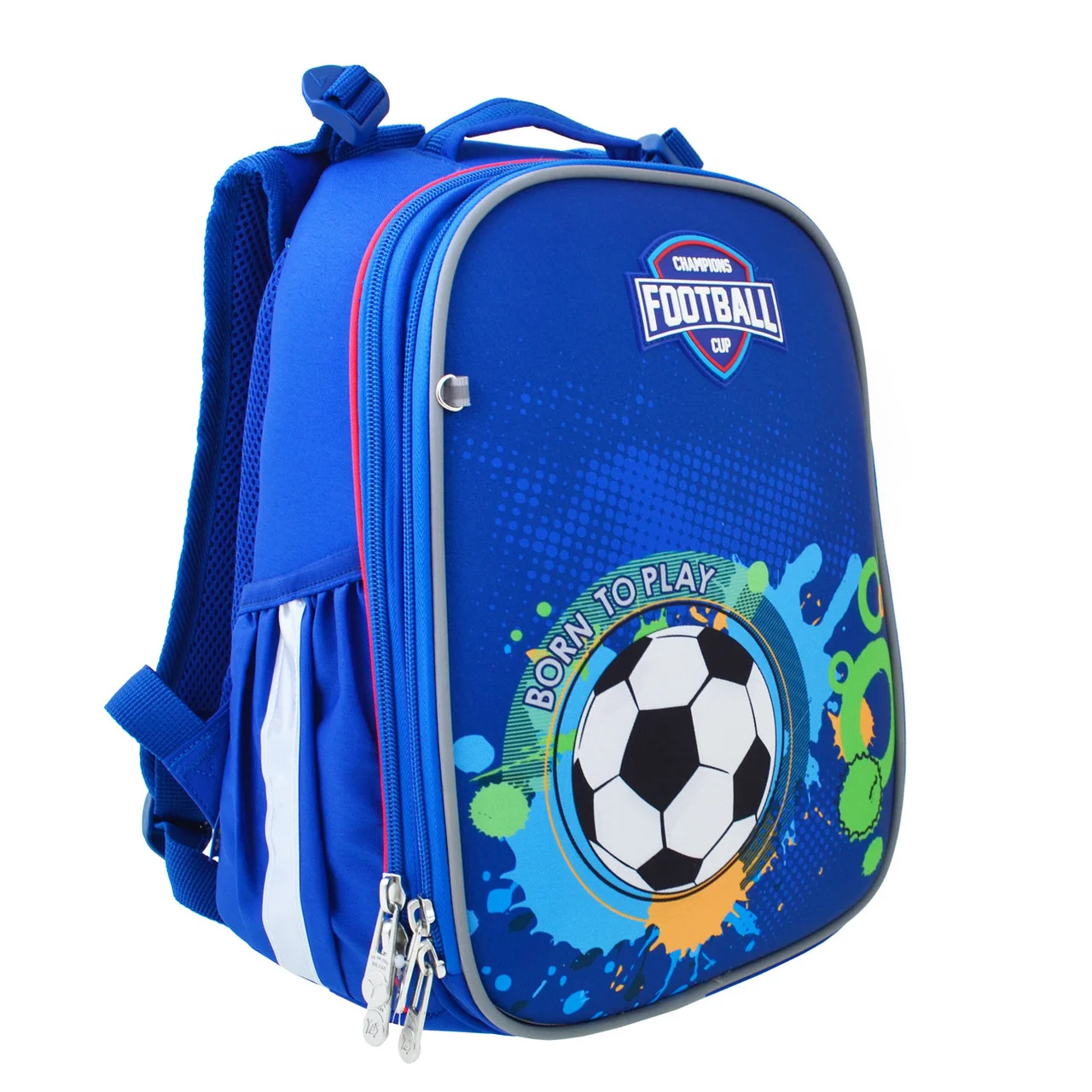 Когда на улице метель,
 Когда на улице капель,
 Идем мы дружно в школу Он старый мой знакомый. 
На моей спине сидит, 
А внутри себя хранит
 Тетрадки, книжки, акварель.
 Он называется…
Загадка 8
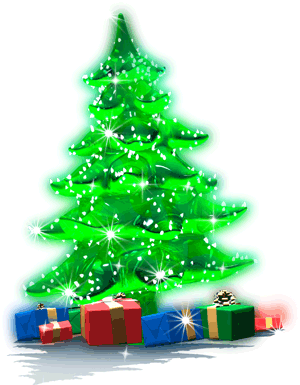 Четыре крыла, а не птицаКрыльями машет, а не с места.
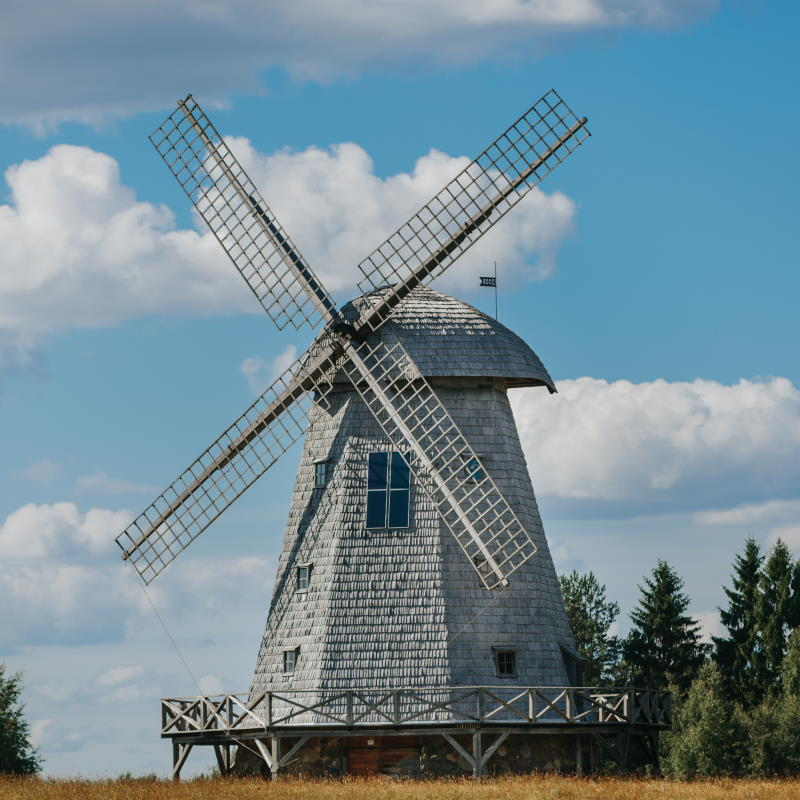 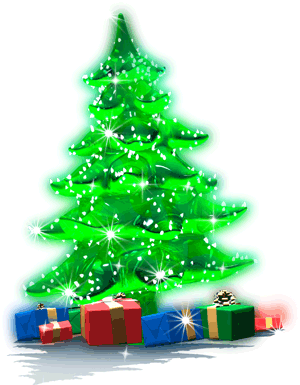 Четыре крыла, а не птицаКрыльями машет, а не с места.
Загадка 9
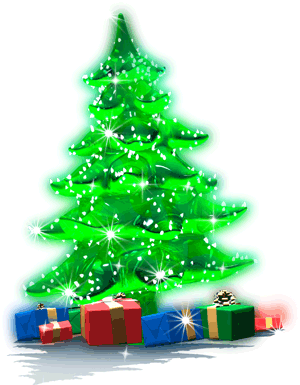 На цветок, жужжа, садится,Чтоб нектаром насладиться,Он мохнатенький, как ель,На пчелу похожий ...
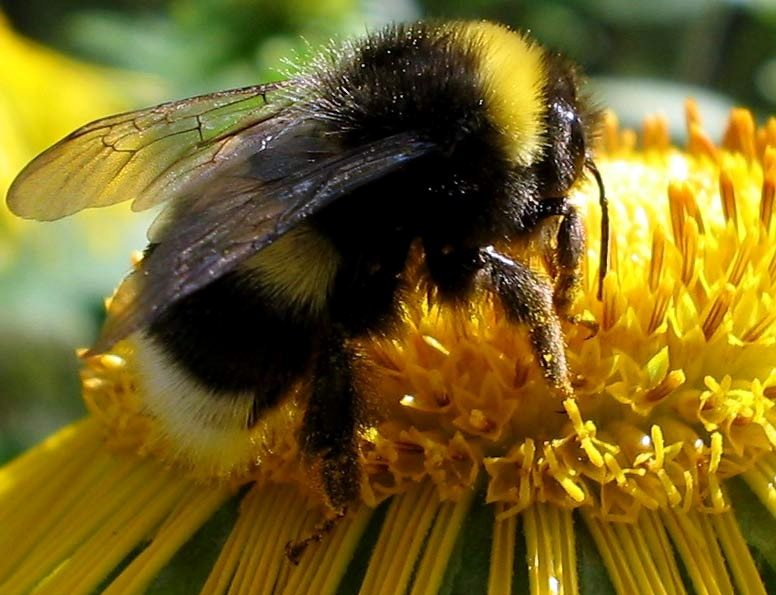 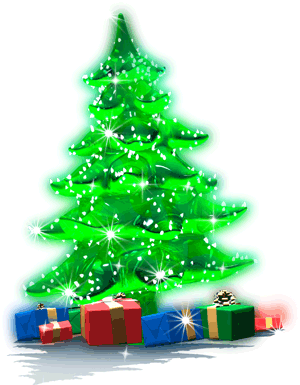 На цветок, жужжа, садится,Чтоб нектаром насладиться,Он мохнатенький, как ель,На пчелу похожий ...
Загадка 10
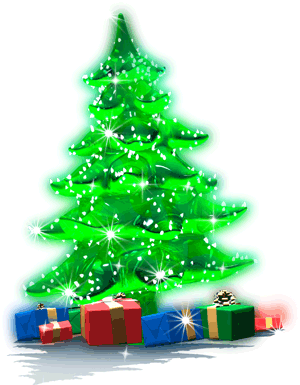 Инструмент в руках умелых
Сто отверстий за день сделал.
Далеко несётся трель-
Сверлит стену носом
Загадка 10
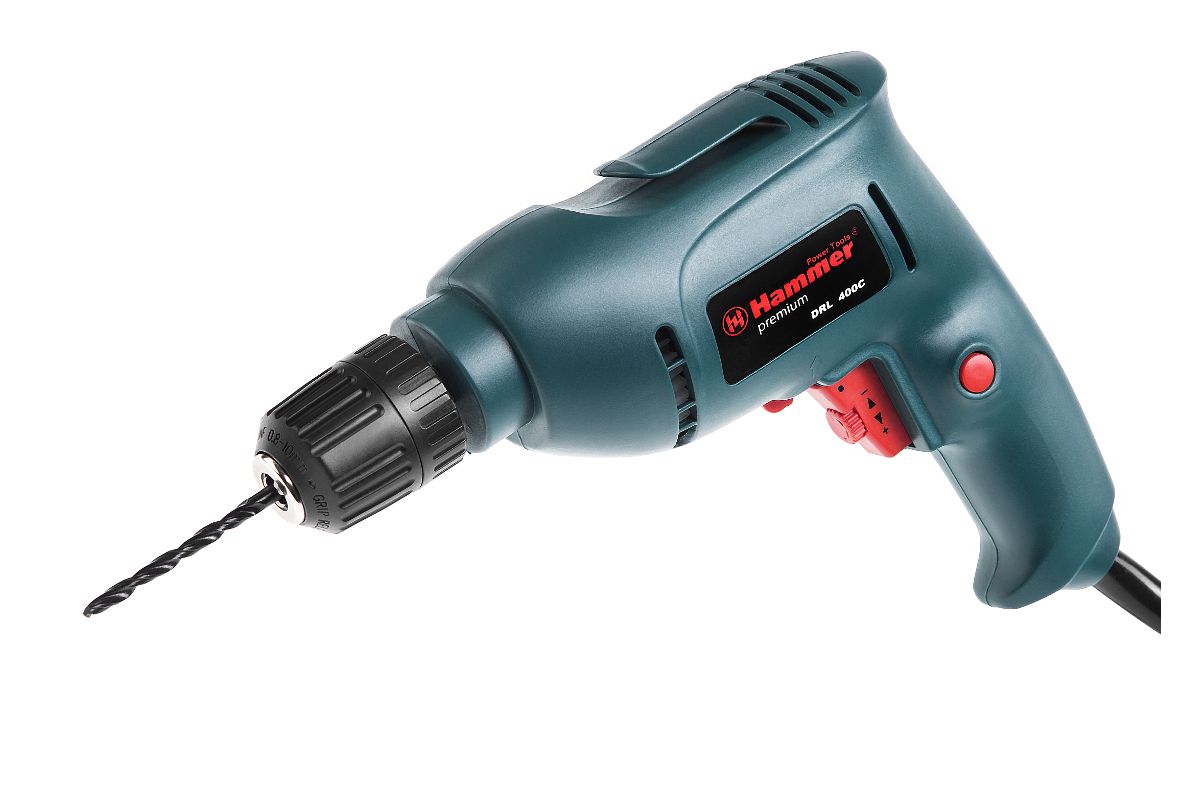 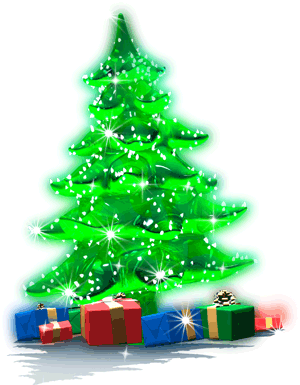 Инструмент в руках умелых
Сто отверстий за день сделал.
Далеко несётся трель-
Сверлит стену носом
МОЛОДЦЫ!